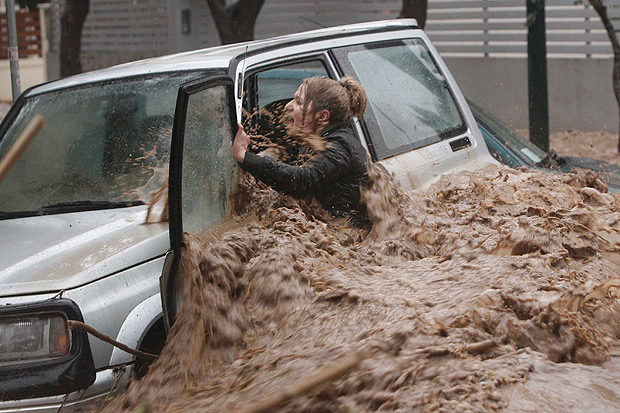 BEING LOST IN SIN           IS NOT  LIKE THIS!
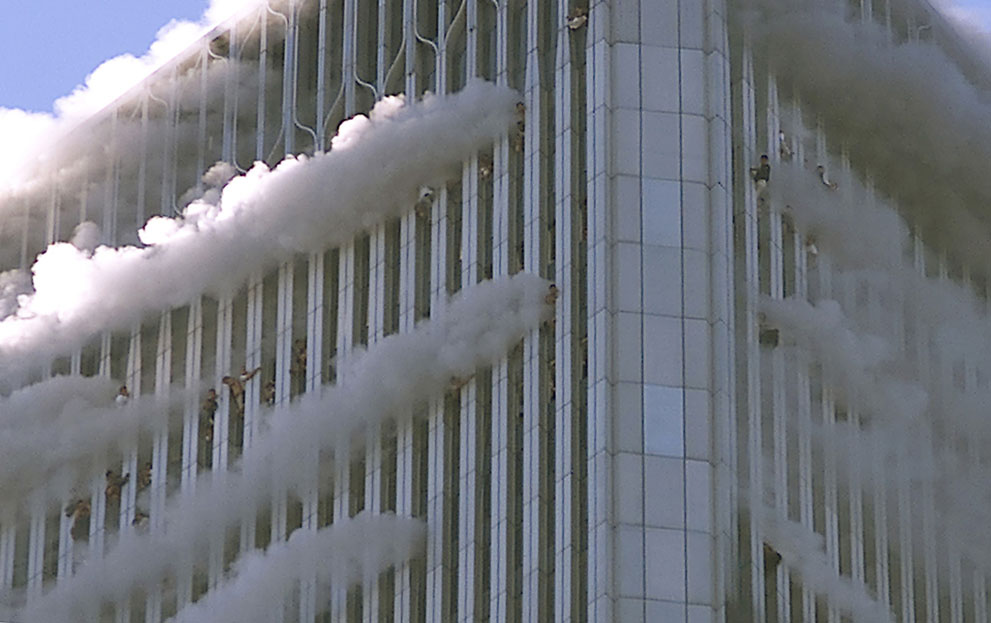 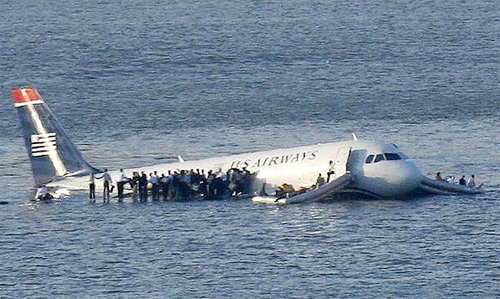 “Indeed, I myself thought I must do many things contrary to the name of Jesus …  This is also did in Jerusalem, and many of the saints I shut up in prison … and when they were put to death, I cast my vote against them.
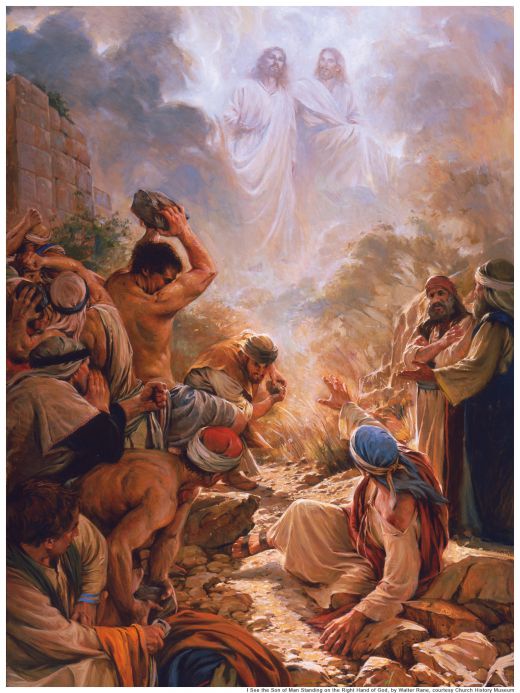 And I punished them often in every synagogue and compelled them to blaspheme; and being exceedingly enraged against them, I persecuted them even to foreign cities.” 
     Acts 26:9-11
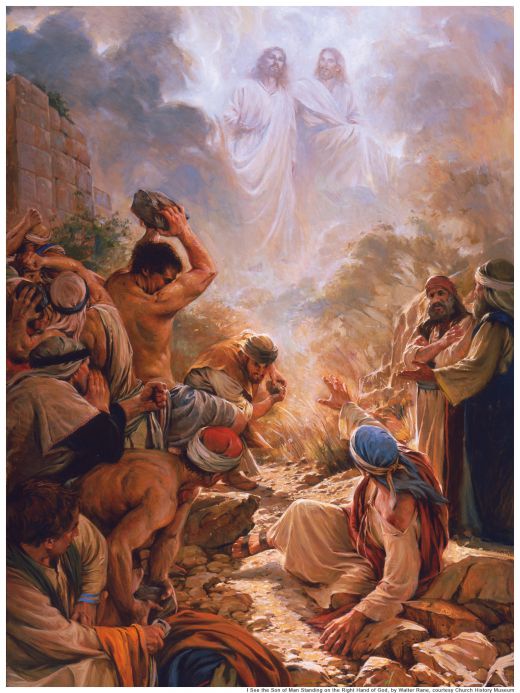 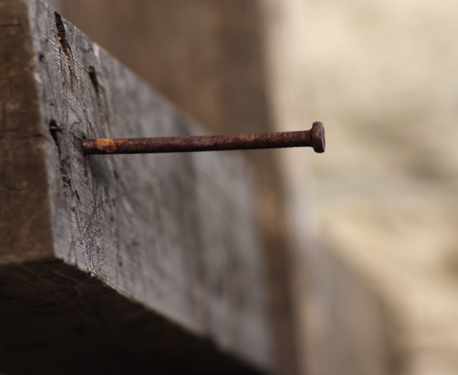 The Joy of
Forgiveness
We  can be forgiven regardless of:
What we have done.
Who we have hurt.
Joy in the
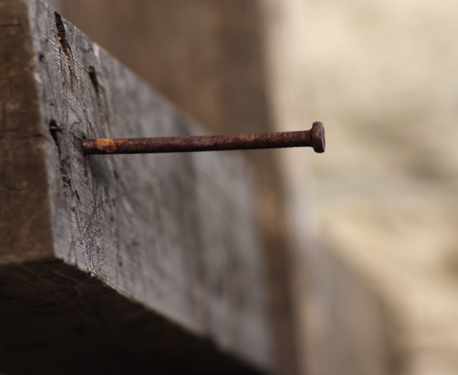 Ease of   Forgiveness
The blessing of forgiveness is far out of proportion with the ease with which it can be obtained.
Joy in the
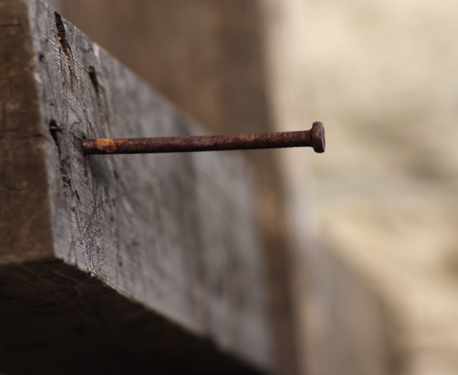 Ease of   Forgiveness
The ease of obtaining forgiveness belies the terrible price God had to pay to give us this opportunity.
Joy in the
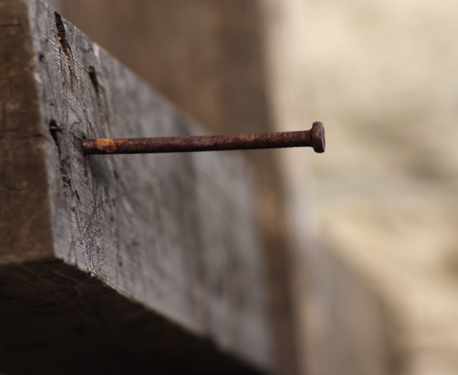 Ease of   Forgiveness
When we learn to accept this great love, when we truly believe the promise of forgiveness, then joy replaces the gloom of guilt.